SICLOM Gerencial 
&
Programação Ascendente (PA)
Equipe de Logística
Coordenação: Coordenação-Geral de Gestão e Governança - CGGG
Departamento de DST, Aids e Hepatites Virais (DDAHV)
PROGRAMAÇÃO ASCENDENTE - HISTÓRICO
Desde 2008, o processo de ressuprimento tem sido realizado por meio da Programação Ascendente (PA) do SICLOM Gerencial. 

Objetivo geral: ampliar a responsabilidade no atendimento às necessidades de medicamentos antirretrovirais entre as estruturas participantes da cadeia logística de insumos estratégicos em DST, Aids e Hepatites Virais.

Projeto piloto: em 2008 com 5 Estados (Pará, Paraíba, Minas Gerais, Paraná e Rio Grande do Norte).

Validação e aprovação da PA como ferramenta para o ressuprimento: 2009. 

Capacitação e implementação da PA: até 2010, 24 UF e o DF tinham sido capacitados e utilizavam a PA para ressuprimento. Em 2011, 100% com a inclusão das últimas 2 UF (BA e RJ).
PROGRAMAÇÃO ASCENDENTE - HISTÓRICO
Alguns dos resultados alcançados:
 
regularidade do preenchimento e fechamento dos Relatórios Gerenciais (Boletim e Mapa de Medicamentos) dentro dos prazos estabelecidos.
melhoria da qualidade da informação para o ressuprimento e planejamento das aquisições anuais dos antirretrovirais.
estabelecimento da cobertura pactuada para todos os Estados, o que possibilita a formação de estoque para assegurar a cobertura dos tratamentos.
padronização do processo de análise e levantamento das necessidades de antirretrovirais.
PROGRAMAÇÃO ASCENDENTE - HISTÓRICO
Padronização do processo de análise e levantamento das necessidades de antirretrovirais: com a PA, padronizamos os parâmetros de análise para o levantamento de necessidades. Dessa forma, elegemos as principais informações que julgamos importantes para o ressuprimento de medicamentos:

série histórica de consumo (dos últimos 6 meses);
saldos na rede de distribuição (estoque disponível em toda a rede de distribuição);
distribuição em trânsito (distribuições de medicamentos em andamento).
entradas de medicamentos (recebimento de medicamentos entre o fechamento do Mapa e o fechamento da PA);
Consumo projetado (regressão linear simples);
Cobertura estimada com base no consumo médio (dos últimos 3 meses);
Cobertura estimada com base no consumo projetado.
PROGRAMAÇÃO ASCENDENTE - HISTÓRICO
Um grande desafio é estimar o consumo do medicamento no curto e, sobretudo, no médio e longo prazos. Na fase piloto da PA, observamos que a média aritmética simples não foi o melhor parâmetro para representar o comportamento do consumo dos antirretrovirais, em especial daqueles que não apresentavam um padrão regular de uso (exemplo dos pediátricos, cuja indicação varia conforme a massa corpórea). Em substituição à média aritmética simples, consideramos a projeção com base na regressão linear simples (com apenas uma variável: consumo mensal) - PREVISÃO. A PREVISÃO calcula (ou prevê) um valor futuro usando valores existentes. O novo valor é previsto utilizando regressão linear simples. Em nosso caso, o objetivo é analisar tendências de consumo. A equação para PREVISÃO é a+bx, onde:
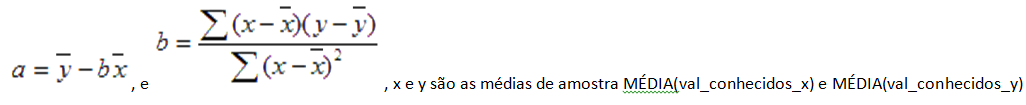 PROGRAMAÇÃO ASCENDENTE - HISTÓRICO
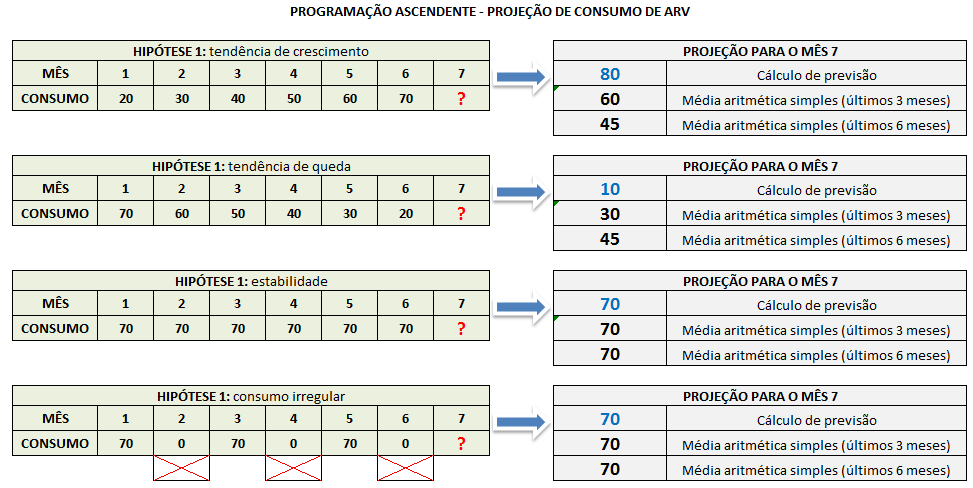 PROGRAMAÇÃO ASCENDENTE - HISTÓRICO
Tomando-se como referência medicamentos com padrão definido de uso (TDF com tendência de crescimento e SQV com tendência de queda), a projeção com base no cálculo de previsão se apresentou mais coerente, conforme gráficos abaixo:
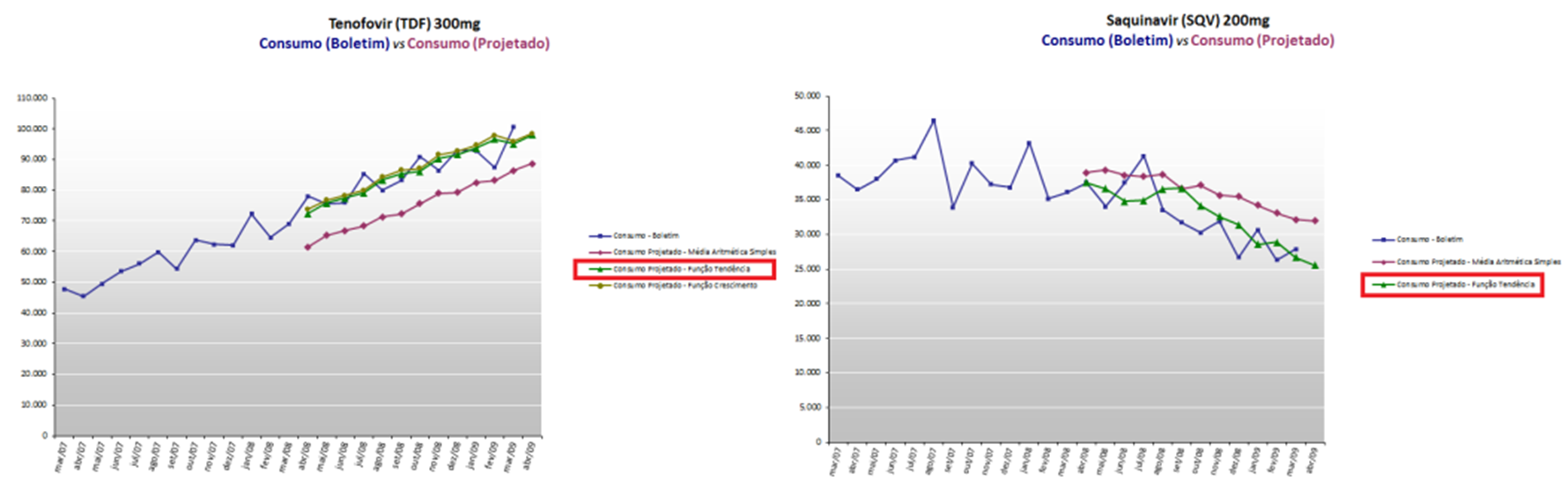 PROGRAMAÇÃO ASCENDENTE - HISTÓRICO
O sistema considera a série histórica de consumo dos últimos 6 meses e realiza o cálculo de previsão, resultando num valor que representa o consumo projetado para o mês de referência da solicitação.

O cálculo de cobertura estimada (consumo projetado) resulta da divisão do saldo geral pelo consumo projetado. 

A cobertura pactuada é comparada com a cobertura estimada (consumo projetado). A diferença positiva entre elas é multiplicada pelo consumo projetado, resultando num valor que representa a sugestão de pedido da PA, ou seja, o quantitativo necessário para o ressuprimento, de forma a possibilitar a cobertura dos tratamentos no período da cobertura pactuada, incluindo o mês da solicitação.
PROGRAMAÇÃO ASCENDENTE - HISTÓRICO
A sugestão de pedido não significará, necessariamente, o quantitativo a ser distribuído. A sugestão teve como base alguns parâmetros, os quais poderão ser ou não validados pelo usuário. O quantitativo a ser distribuído dependerá de outros fatores que nem sempre estão contemplados na PA (exemplo: aumento de usuários de uma Unidade Dispensadora de Medicamento - UDM em função de fechamento de outra).

De forma a auxiliar as análises, o Departamento disponibilizou mais um parâmetro: cobertura estimada com base no consumo médio dos últimos três meses. É o resultado da divisão do saldo geral pela média dos últimos três meses de consumo (média aritmética simples).
PROGRAMAÇÃO ASCENDENTE - HISTÓRICO
Dessa forma, o usuário dispõe de duas coberturas para auxiliar a definição do quantitativo a ser solicitado para o ressuprimento, seja confirmando a sugestão automática do pedido, seja especificando o quantitativo que julgar necessário. A relação entre as coberturas estimadas (consumo médio e consumo projetado) resulta no fator de ajuste, ou seja, o valor percentual que ajusta a média 3 meses, igualando ao consumo projetado. 

Variações muito significativas do fator de ajuste podem significar grandes alterações do consumo no período considerado (6 meses), muitas vezes, não representando o padrão de uso do medicamento. Se essas alterações forem no início do período, pode ser mais interessante considerar a cobertura estimada (consumo médio). Se no final, a cobertura estimada (consumo projetado) pode ser a melhor alternativa. Em todo o caso, o usuário terá elementos suficientes para estabelecer o quantitativo necessário para o ressuprimento.
PROGRAMAÇÃO ASCENDENTE – PROCESSO DE APROVAÇÃO DOS PEDIDOS
Processo atual:

O processo de aprovação dos pedidos se inicia a partir do fechamento dos Pedidos de cada Estado, cujo prazo máximo atual para fechamento é até o dia 15 do mês da solicitação (assim como do Mapa e do Boletim, sem os quais o Estado não consegue fechar seu Pedido).

Variáveis consideradas para o processo de aprovação: 
série histórica de consumo (dos últimos 6 meses);
saldos na rede de distribuição (estoque disponível em toda a rede de distribuição);
distribuição em trânsito (distribuições de medicamentos em andamento);
entradas de medicamentos (recebimento de medicamentos entre o fechamento do Mapa e o fechamento da PA);
Consumo projetado (regressão linear simples);
Cobertura estimada com base no consumo médio (dos últimos 3 meses);
Cobertura estimada com base no consumo projetado;
Sugestão de Pedido;
Pedido do Estado.
PROGRAMAÇÃO ASCENDENTE – PROCESSO DE APROVAÇÃO DOS PEDIDOS
Aprovação dos pedidos:

Relatório de cobertura estimada:

Antes do início do processo de aprovação, das distribuições e/ou num momento de tomada de decisão, precisamos saber como está a cobertura da rede para todos os itens e lugares. 
Hoje há todo um trabalho em paralelo e, dependendo de quem faz, há variações dos resultados. O intuito também é estabelecer um padrão para essa análise que poderia ser emitido por qualquer um envolvido no processo.
PROGRAMAÇÃO ASCENDENTE – PROCESSO DE APROVAÇÃO DOS PEDIDOS
Relatório de cobertura estimada:
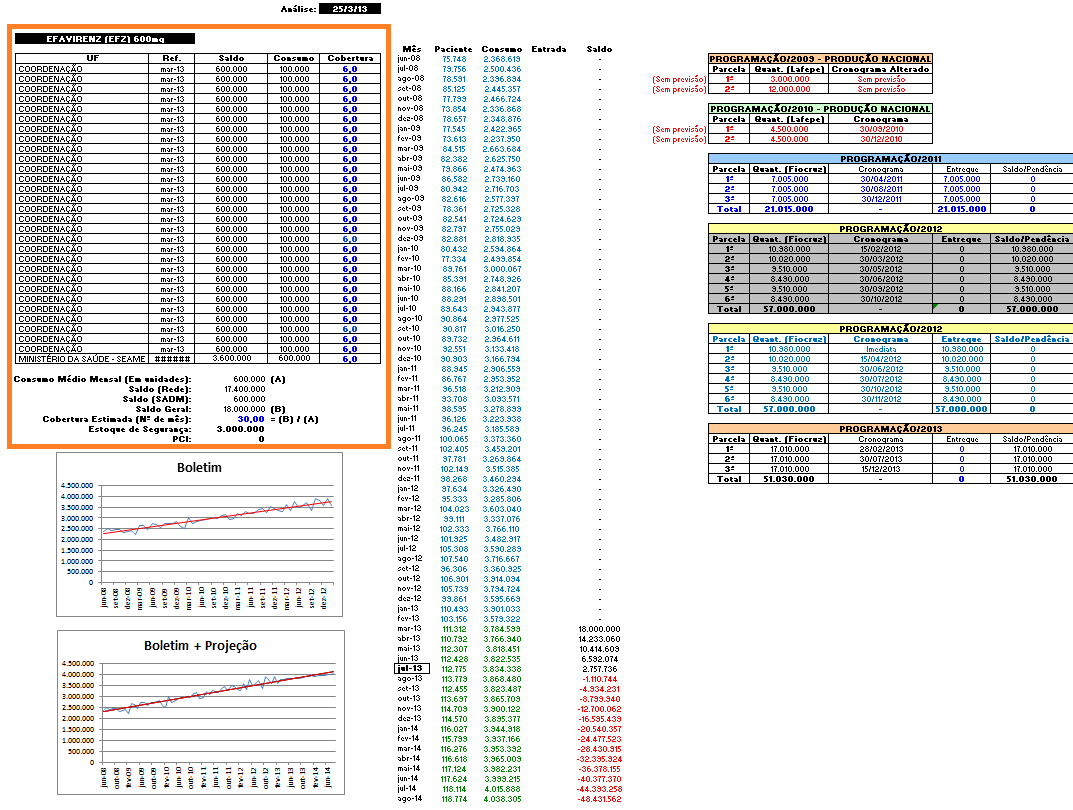 PROGRAMAÇÃO ASCENDENTE – PROCESSO DE APROVAÇÃO DOS PEDIDOS
Tela de aprovação atual:
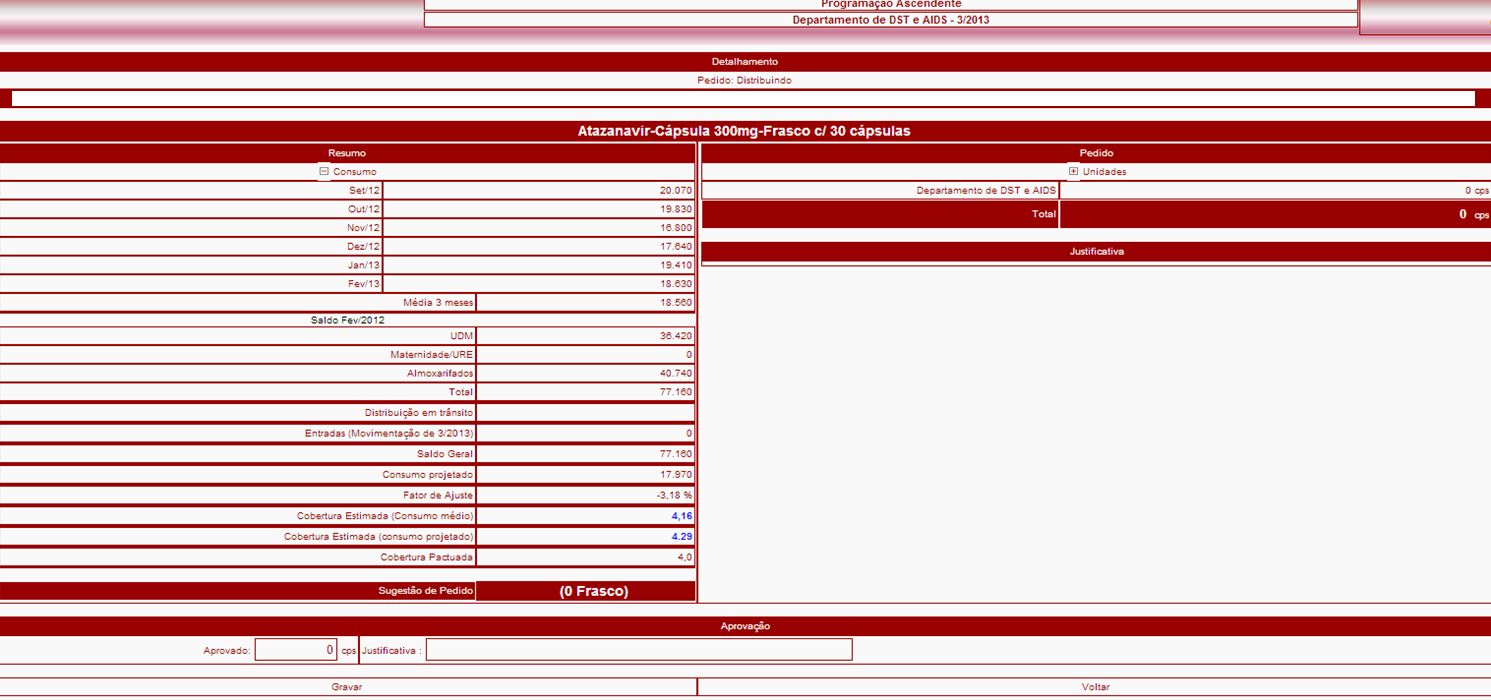 PROGRAMAÇÃO ASCENDENTE – PROCESSO DE APROVAÇÃO DOS PEDIDOS
Aprovação dos pedidos:

Como próprio nome diz, o sistema sugere um pedido ou um quantitativo que possibilitaria a cobertura estimada para o atendimento da cobertura pactuada, a contar do mês da solicitação.
O pedido do Estado é prioritário em relação à sugestão de pedido do sistema.
Se o sistema não sugere um quantitativo e o Estado corrobora, o pedido é aprovado sem analise detalhada. Entretanto, há algumas situações em que o DDAHV destaca no campo de texto aprovação, tais como:

Cobertura estimada elevada, muito acima da pactuada: pode representar o estoque elevado quando comparado com o consumo, que pode caracterizar a necessidade de otimização de estoque, realização de remanejamentos e adoção de outras medidas para garantir o uso do medicamento dentro do prazo de validade, ou mesmo disponibilizá-lo para remanejamento para outra UF (seja pelo Estado e/ou DDAHV).
PROGRAMAÇÃO ASCENDENTE – PROCESSO DE APROVAÇÃO DOS PEDIDOS
Fator de ajuste muito elevado, seja para mais ou para menos: significa que a diferença entre os consumos projetados (média dos últimos 3 meses e previsão) é muito elevada. Pode ser necessário ajuste na série histórica de consumo, por exemplo.
Embora a cobertura esteja em atendimento, observa-se que o estoque está na rede distribuição e não há estoque estratégico no almoxarifado central do Estado: nesse caso, o DDAHV chama atenção para a necessidade de manter algum estoque estratégico no nível central.
O sistema não sugere um quantitativo, mas o Estado ainda assim solicita. 

O DDAHV aprova prontamente se: 

há justificativa para a solicitação;
a cobertura estimada for igual ou pouco superior à cobertura pactuada;
o quantitativo solicitado não for muito superior ao consumo médio mensal.
PROGRAMAÇÃO ASCENDENTE – PROCESSO DE APROVAÇÃO DOS PEDIDOS
Situação muito diferente da situação anterior, o DDAHV não aprova o pedido e solicita maiores informações ao Estado, podendo manter o pedido não aprovado e realizar, posteriormente, alguma distribuição para auxiliar e assegurar a continuidade dos tratamentos e o acesso universal, mediante motivação.
Sempre que julga necessário, o DDAHV, em qualquer hipótese descrita, estabelece contato com o Estado para obter maiores detalhes acerca do pedido e da aprovação.
Sempre que possível, o campo justificativa do DDAHV também é utilizado para alertar a Coordenação acerca de qualquer possibilidade de otimização de estoque ou mesmo suspensão ou interrupção da distribuição (em função de atrasos de entregas ou dificuldades no processo de aquisição, por exemplo).
PROGRAMAÇÃO ASCENDENTE – PROPOSTAS DE MUDANÇAS
Propostas de mudanças e observações:

Alterar a data de fechamento dos Relatórios (Mapa e Boletim) e da Programação Ascendente:

Espera-se que, uma vez fechada a PA, as distribuições decorrentes sejam realizadas ainda dentro do mês (até o final do mês do pedido). No entanto, devido a algumas razões (as quais não serão abordadas aqui), as distribuições nem sempre se realizam dentro do mês do pedido, gerando constantemente "distribuições em trânsito".

Nesse sentido, propomos a alteração das datas de fechamento:

Mapa/Boletim: de até o dia 15 para até o dia 7 do mês.
Programação Ascendente: de até o dia 15 para até o dia 10 do mês.
PROGRAMAÇÃO ASCENDENTE – PROPOSTAS DE MUDANÇAS
Possibilitar a sugestão automática do Pedido da PA:

Ainda há algumas situações em que fica faltando 1 ou outro Estado para fechar a PA além da data limite. É importante saber (até a data limite) a necessidade estimada consolidada (por UDM, UF e país) para que possamos elaborar as Grades e Pautas de Distribuição. 
Dessa forma, propomos que, se o Estado não fechar a PA até a data limite, o sistema gere a Sugestão Automática de Pedido com base nas informações/dados mais atuais possíveis (esse processo será monitorado, pois se trata de uma excepcionalidade, e a recorrência será tratada junto aos gestores). 
Após a aprovação dos Pedidos da PA, a Coordenação receberá, por e-mail, o processo de aprovação: a relação de todos os medicamentos, as sugestões do sistema, os pedidos, as observações e justificativas, bem como a indicação se o fechamento foi ou não automático (pactuar prazo de resposta e condições).
PROGRAMAÇÃO ASCENDENTE – PROPOSTAS DE MUDANÇAS
Possibilitar a formação de estoque estratégico no Almoxarifado Central da Coordenação:
 
Além do atendimento da cobertura pactuada, o Estado terá a possibilidade de formar estoque estratégico no nível central de 1 mês. 

O atendimento da cobertura pactuada e da formação de estratégico será realizado  gradativamente, conforme a execução da Programação 2013, sobretudo a partir da execução da Programação 2014.
PROGRAMAÇÃO ASCENDENTE – PROPOSTAS DE MUDANÇAS
Contemplar o total pedido da rede de distribuição no Pedido do Estado:

O Pedido do Estado deve assegurar o atendimento à rede de distribuição ao contemplar o total solicitado pelas UDM/MAT/URE.

Salvo justificativa fundamentada, o Pedido não será aprovado se a cobertura pactuada e o estoque estratégico estiverem em atendimento, sobretudo se ultrapassar a soma das coberturas estimadas.

Poderá ser encaminhado quantidade superior ao solicitado (cerca de até 2 vezes o consumo médio mensal) mediante aprovação da Coordenação (por e-mail - processo de aprovação).

A Coordenação receberá, por e-mail, as distribuições cadastradas: a relação de todos os medicamentos, a quantidade aprovada, a quantidade distribuída, observações e justificativas, bem como a indicação se o fechamento foi ou não automático.
PROGRAMAÇÃO ASCENDENTE – PROPOSTAS DE MUDANÇAS
Proposta de inclusão de novos campos na janela de aprovação dos Pedidos:

Informar, separadamente, o saldo em estoque dos Almoxarifados (Almoxarifados do Almoxarifado Central).
Numerar cada campo e informar a fórmula de cálculo.
Nos saldos, apresentar o menor prazo de validade disponível em estoque, quando informado.
Inclusão do total solicitado pela rede de distribuição:

Pedido da rede de distribuição: UDM.
Pedido da rede de distribuição: MAT/URE.
Total do Pedido da rede de distribuição.
PROGRAMAÇÃO ASCENDENTE – PROPOSTAS DE MUDANÇAS
Estoque no Almoxarifado pós Pedidos da rede de distribuição.
Estoque estratégico no Almoxarifado Central.
Cobertura estimada pós Pedidos da rede de distribuição.
Sugestão do pedido para formar estoque estratégico.
Cobertura estimada total.
Sugestão total.
O sistema destacaria as coberturas estimadas em cores, tais como:
 
Em azul (): cobertura pactuada em atendimento.
Em vermelho (): necessidade de complemento para o atendimento da cobertura pactuada/formação de estoque estratégico.
Em amarelo (): necessidade de realização de remanejamentos e outras ações para otimizar o estoque.
PROGRAMAÇÃO ASCENDENTE – PROPOSTAS DE MUDANÇAS
Nova tela de aprovação (cobertura pactuada em atendimento):
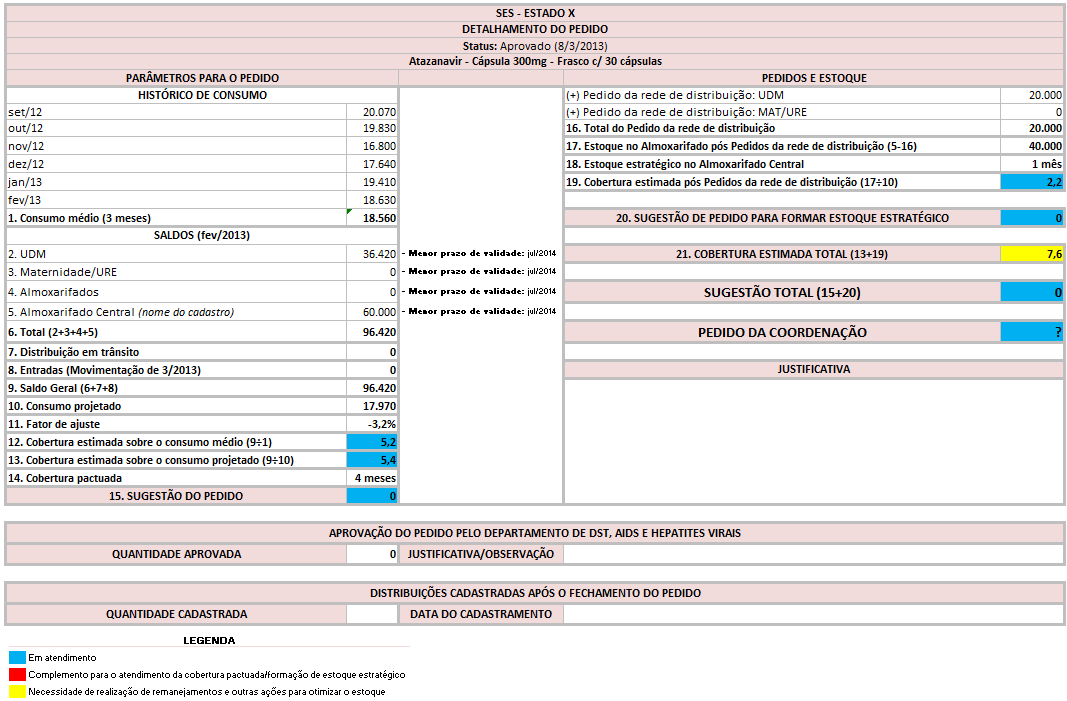 PROGRAMAÇÃO ASCENDENTE – PROPOSTAS DE MUDANÇAS
Nova tela de aprovação (complemento para cobertura pactuada):
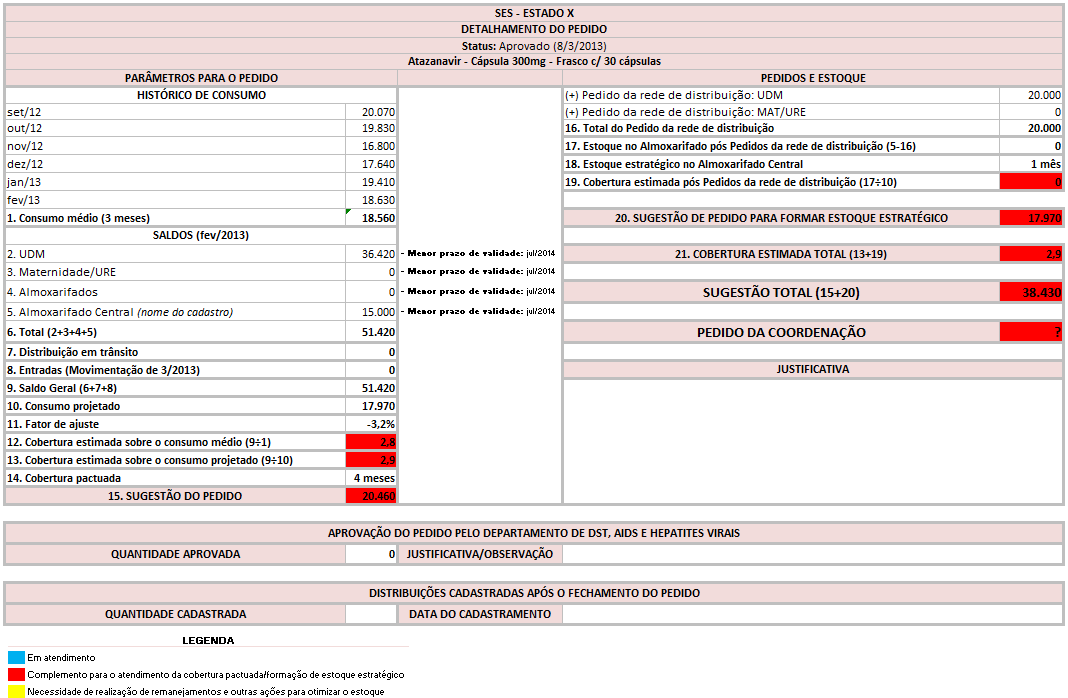 PROGRAMAÇÃO ASCENDENTE – PROPOSTAS DE MUDANÇAS
Nova tela de aprovação (otimizar estoque):
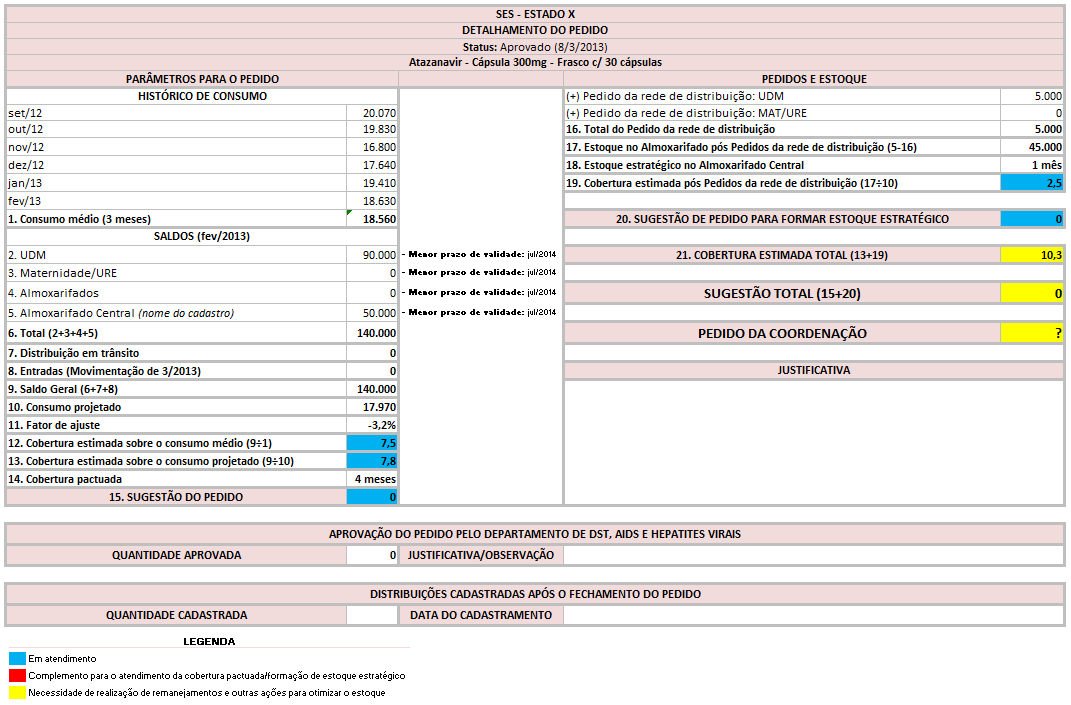 AGRADECIMENTOS
AGRADECEMOS!  










Gerência do Processo de Acesso Universal aos Medicamentos, Preservativos e Outros Insumos Estratégicos para Saúde - AUMPIE
Coordenação-Geral de Gestão e Governança - CGGG
Departamento de DST, Aids e Hepatites Virais Secretaria de Vigilância em Saúde
Ministério da Saúde
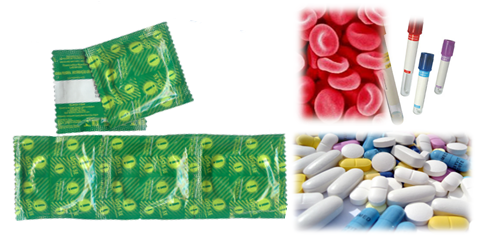